Länder mit über 70.000 neuen COVID-19 Fällen in den letzten 7 Tagen
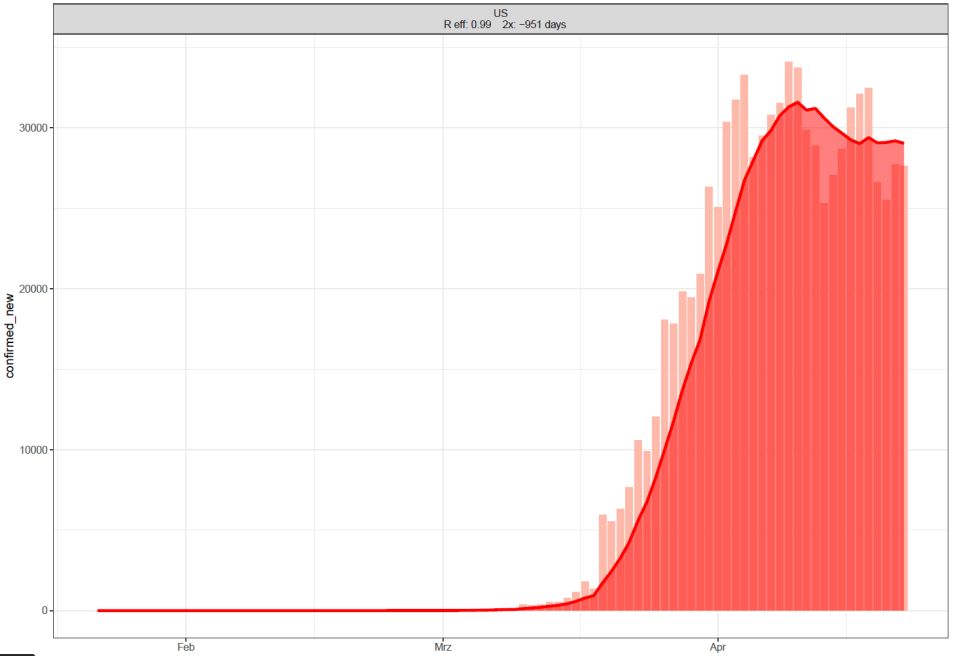 Santa Clara County, CA  Bei Autopsien wurden zwei Personen, die am 6. und am 17. Februar 2020 zu Hause starben, positiv auf SARS-CoV-2 getestet (bisher 9. März)

Nationale Strategie der Rockefeller Foundation
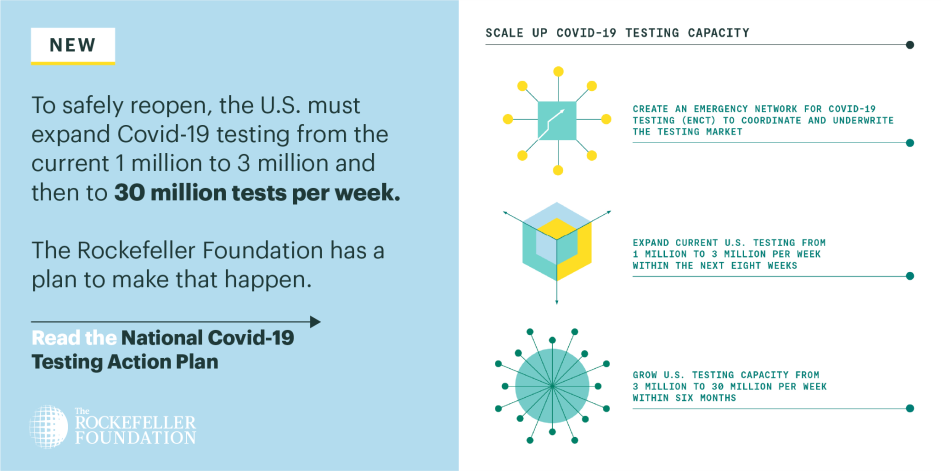 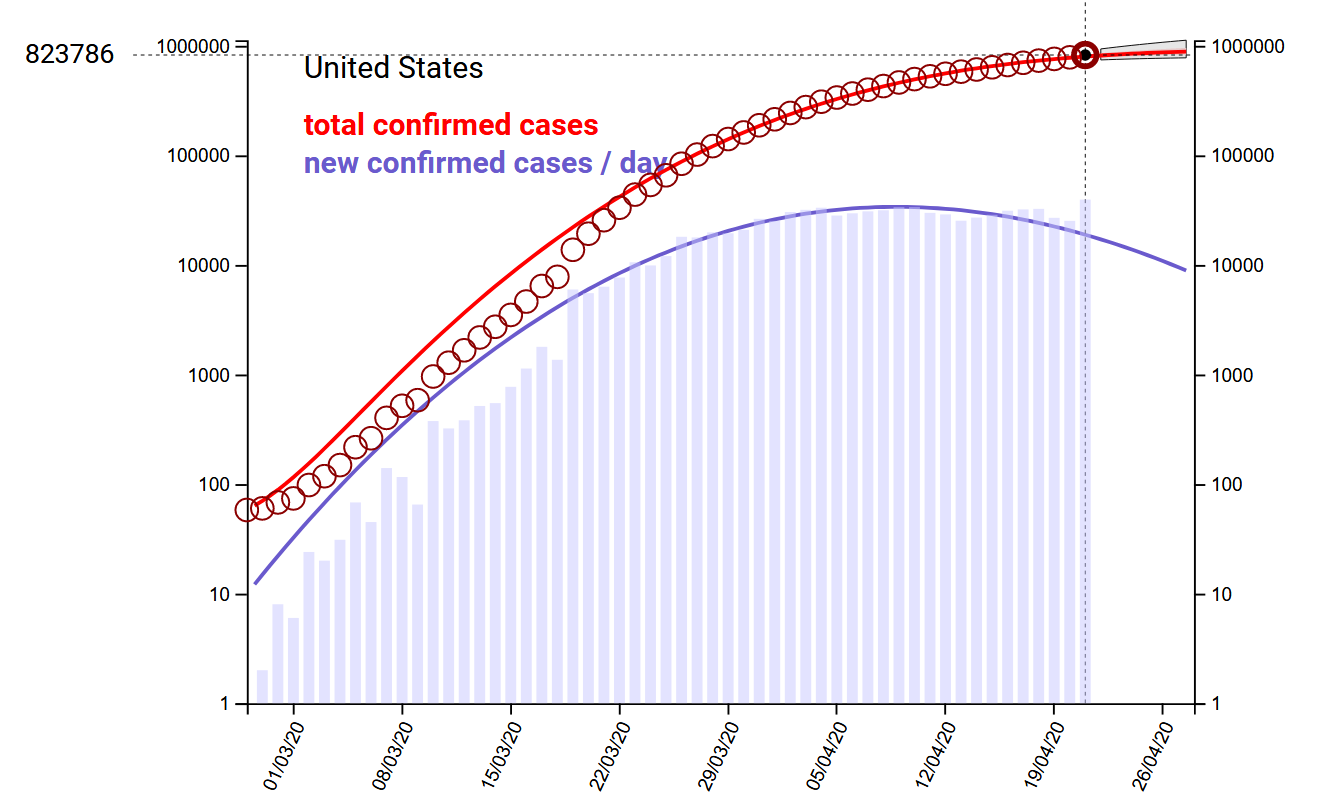 Quelle: Johns Hopkins, Stand 23.04.2020
Länder mit 7.000 – 70.000 neuen COVID-19 Fällen in den letzten 7 Tagen
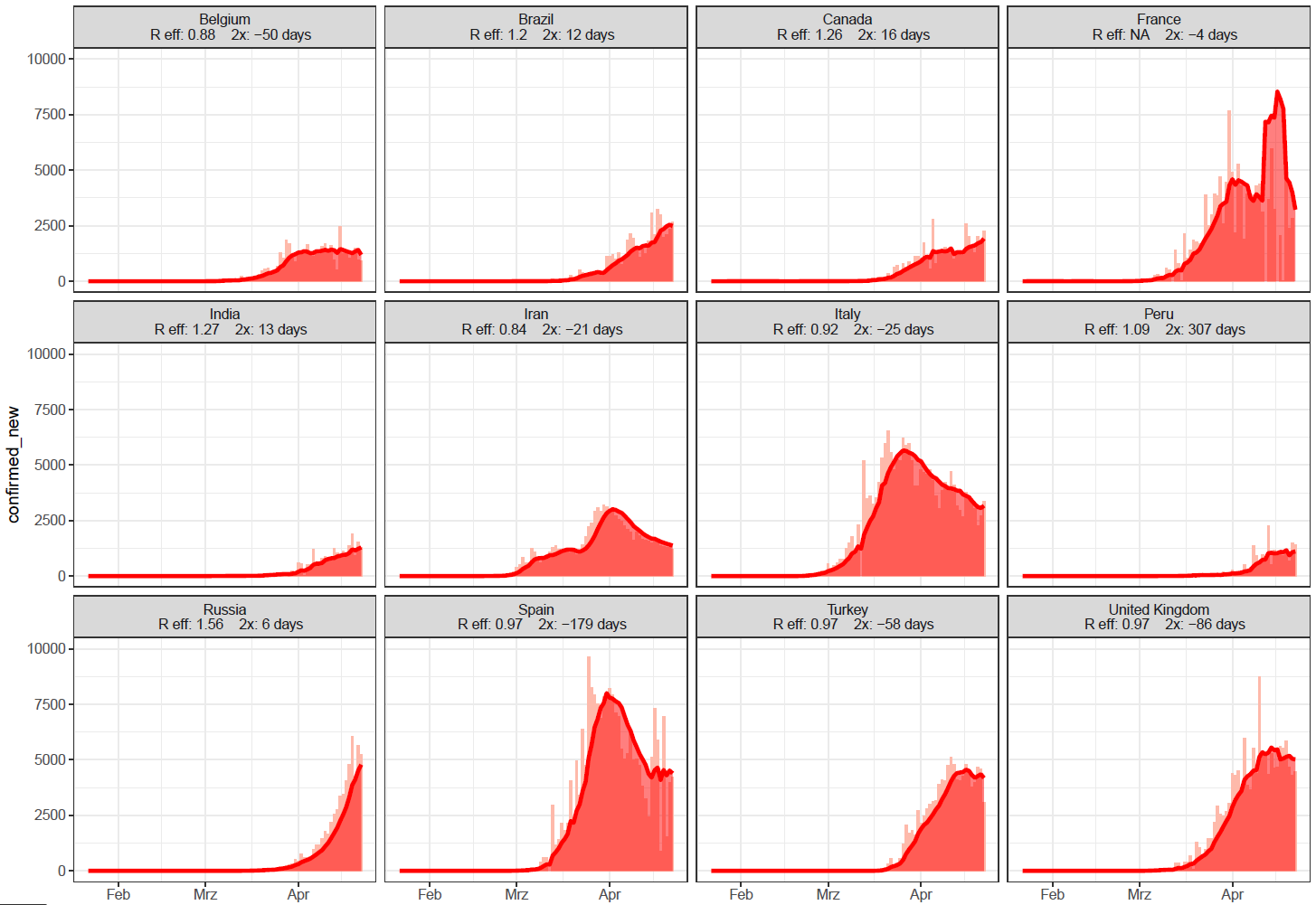 Quelle: Johns Hopkins, Stand 23.04.2020
Reff Trend für Länder mit über 7.000 Fällen in den letzten 7 Tagen
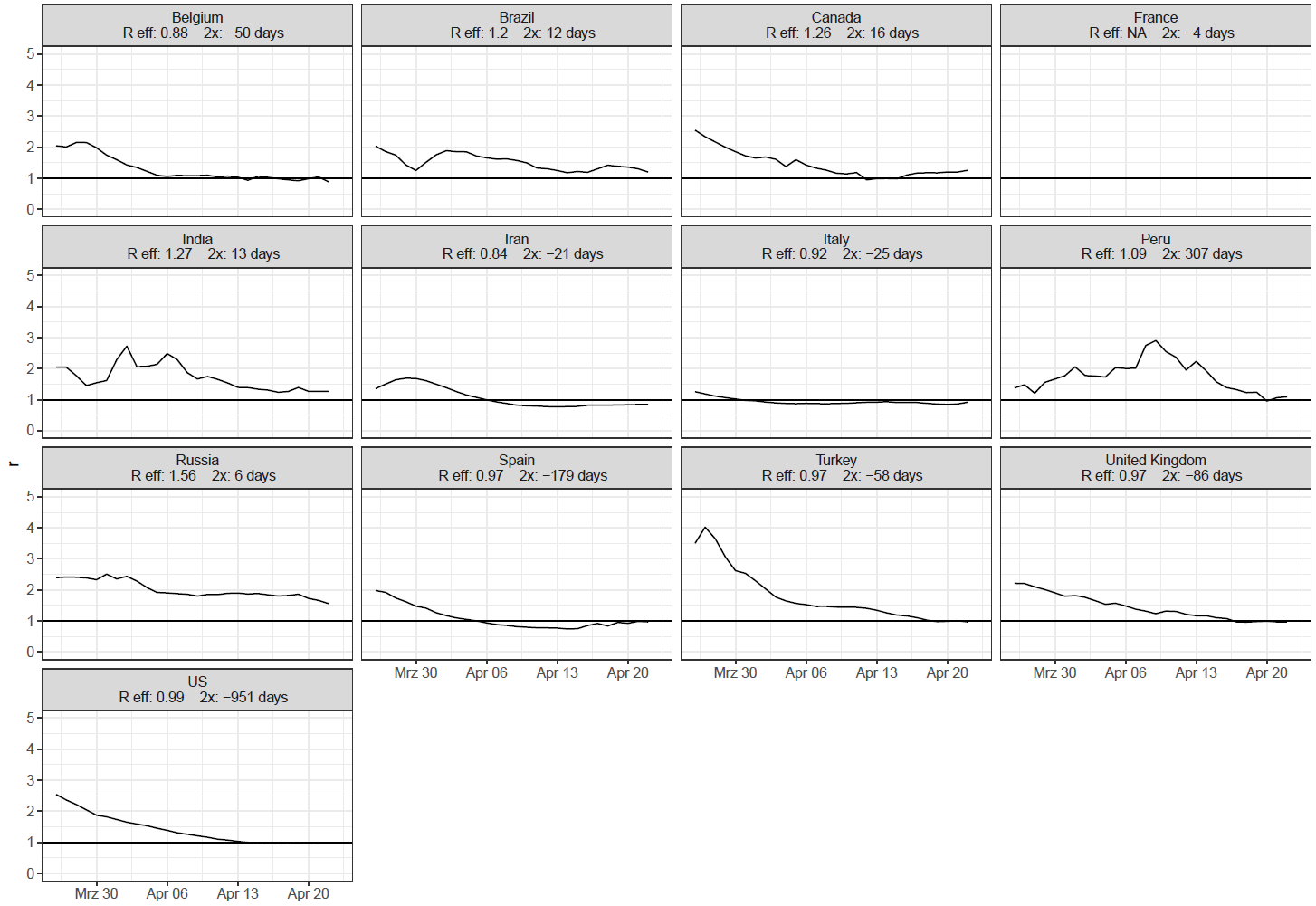 Quelle: Johns Hopkins, Stand 23.04.2020
Länder mit 1.400-7.000 neuen COVID-19 Fällen in den letzten 7 Tagen
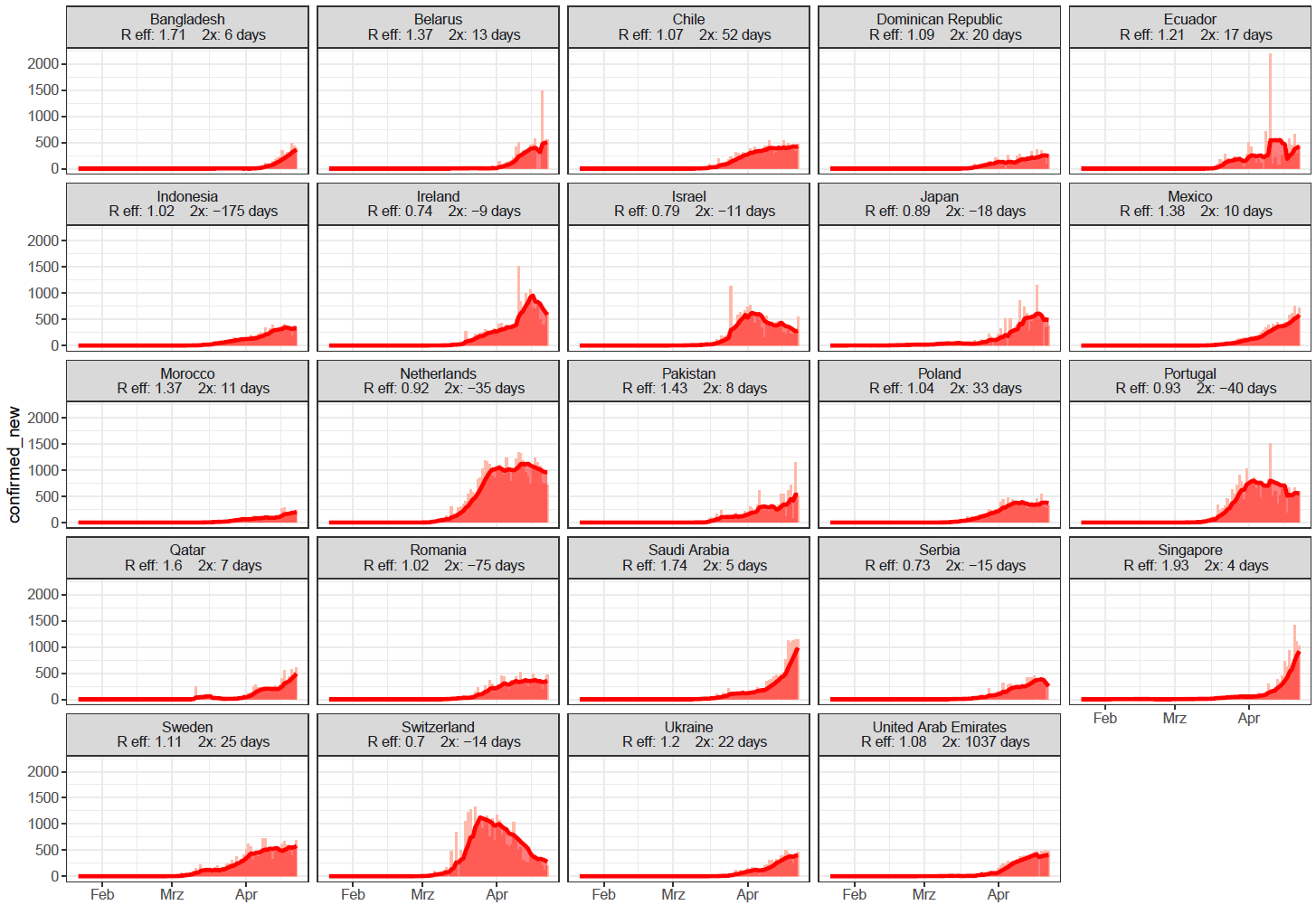 Quelle: Johns Hopkins, Stand 23.04.2020
Länder mit >100 Fällen und einem Reff >1
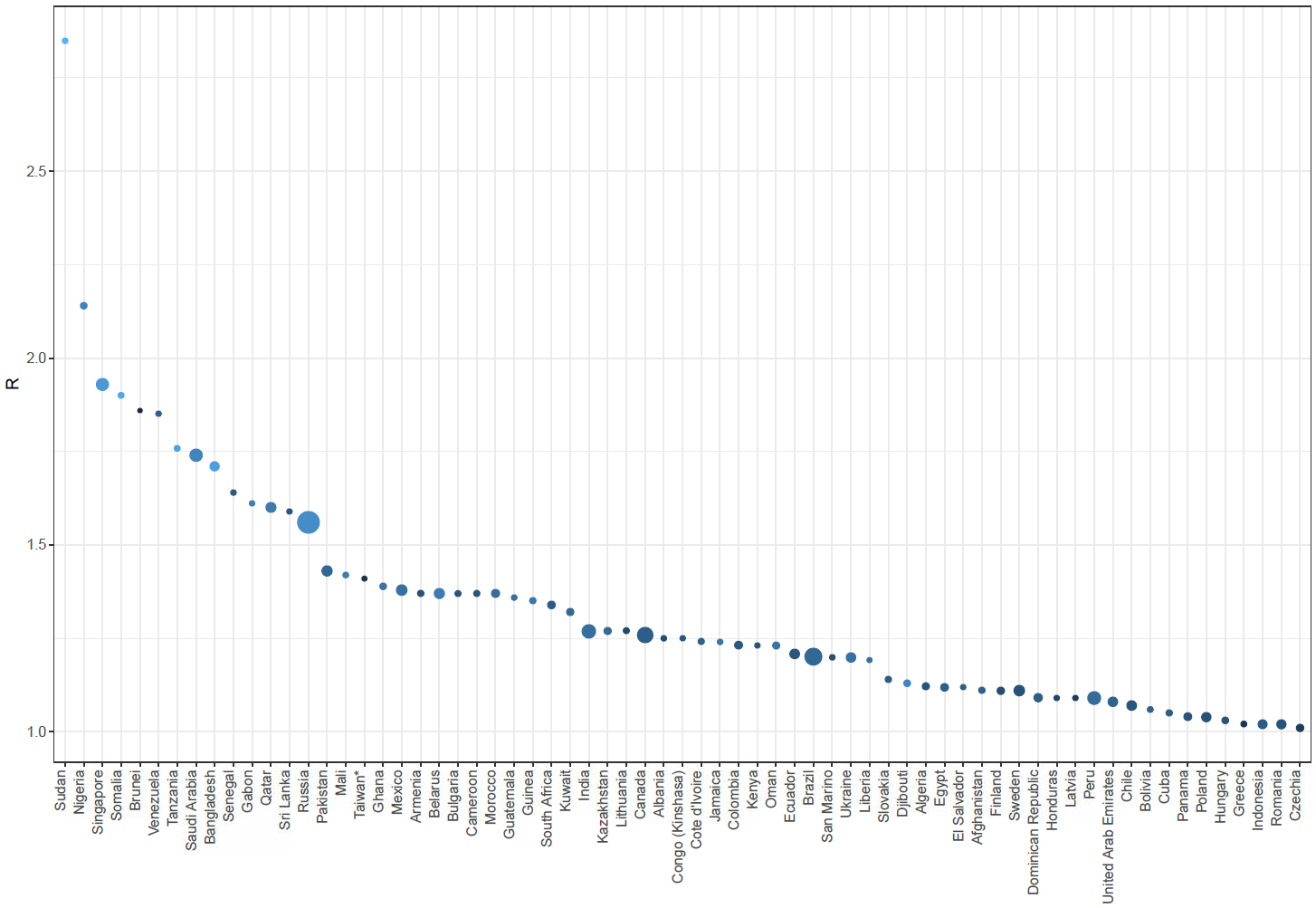 - Größe des Punktes: Anzahl der Fälle in den letzte 7 Tagen
- Farbe: Fälle der letzten 7 Tage als % der Gesamtfallzahl (je heller desto höher die Prozentzahl)
Quelle: Johns Hopkins, Stand 23.04.2020
Länder mit >100 Fällen und einem Reff <1
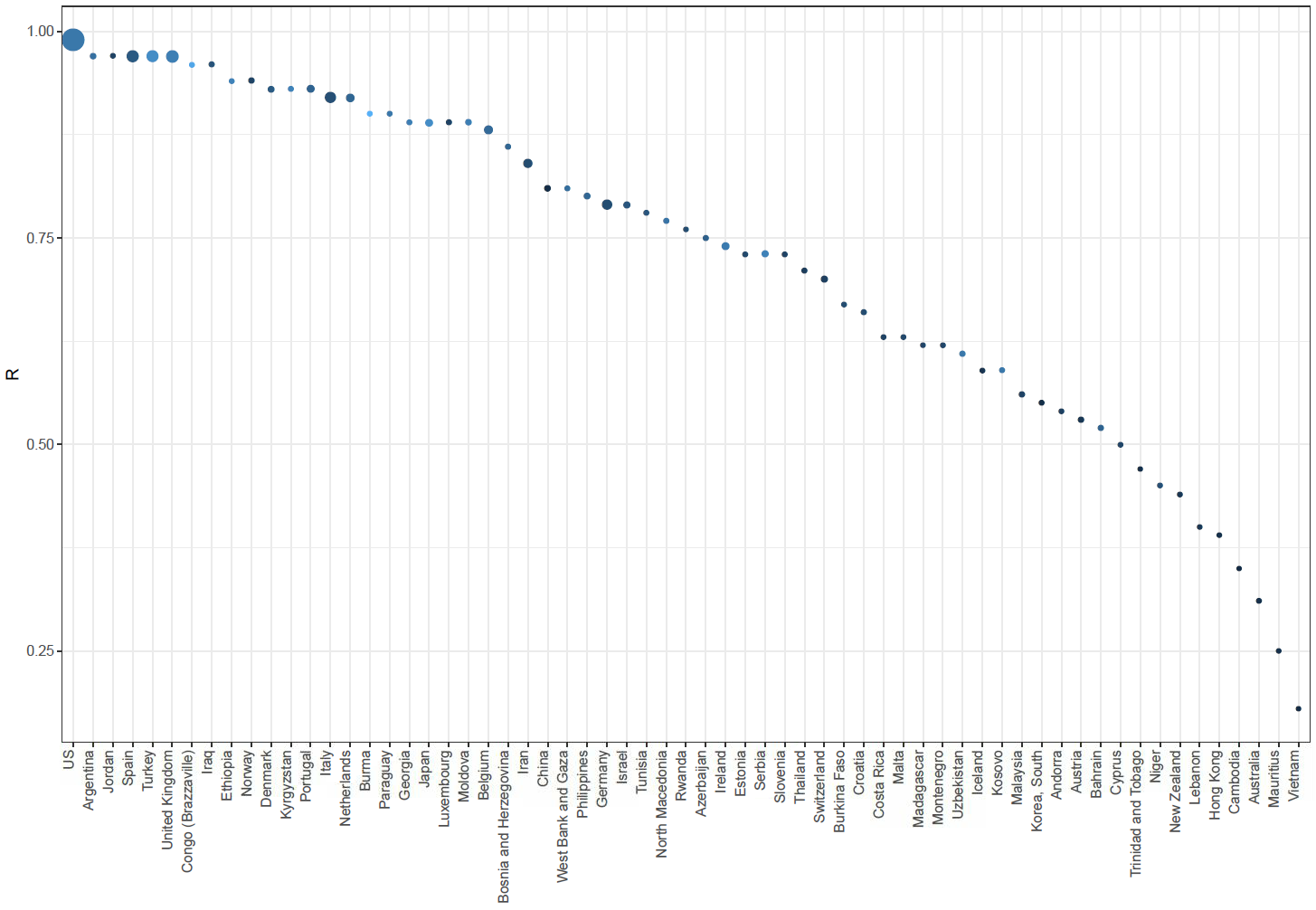 - Größe des Punktes: Anzahl der Fälle in den letzte 7 Tagen
- Farbe: Fälle der letzten 7 Tage als % der Gesamtfallzahl (je heller desto höher die Prozentzahl)
Quelle: Johns Hopkins, Stand 23.04.2020
COVID-19/ Vietnam
268 Fälle (+0) 
0 Todesfälle (Fallsterblichkeit: 0%)
54 aktuell hospitalisiert 
214 genesen
Inzidenz: 0,3 / 100.000 Ew.
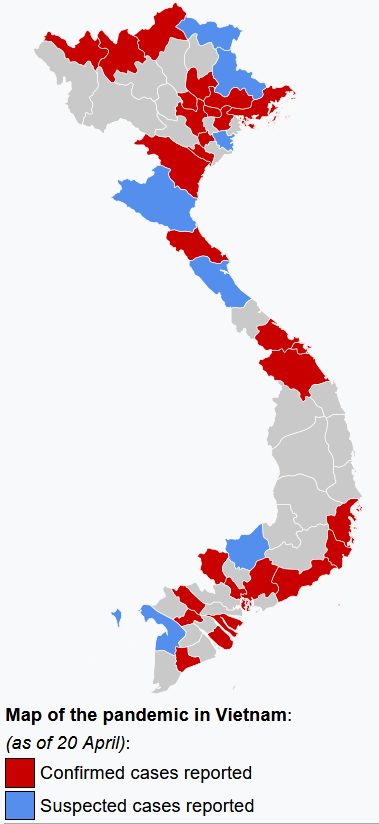 Erster Fälle am 23.01.2020 (exWuhan)
Am stärksten betroffen sind  Hanoi (112 Fälle) und Ho-Chi-Minh-Stadt (55 Fälle)
Reff 0,2
Teststrategie: 
Tests gesamt: 180.067; Positivanteil: 0,14%
Personen mit Symptomen, Kontakte (1-3), Einreisende
29 Testzentren
Testkits werden lokal produziert, Kosten pro Test ca. US$25
Kapazitäten:
90,000 Ärzte and 125,000 Pflegekräfte wurden rekrutiert
Verfügbare Krankenhausbetten für COVID-19 Patienten : 19.270 (Erweiterung der Betten-Kapazität auf 40.226)
ICU-Betten: 11.000, Beatmungsgeräte: > 3.000
Vingroup wird invasive und nicht-invasive Beatmungsgeräte herstellen (Lizenz aus USA); bei Bedarf 5.000 nicht-invasive sowie 10.000 invasive Geräte
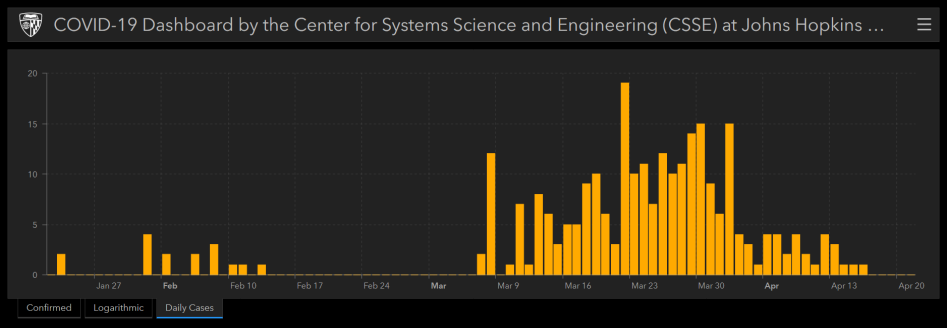 [Speaker Notes: https://ncov.moh.gov.vn/
https://de.wikipedia.org/wiki/COVID-19-Pandemie_in_Vietnam


Population (World Bank, 2018): 95.540.395]
COVID-19/ Vietnam
2. Welle
2nd  wave
(37%)
(63%)
1. Welle
1st wave
Bisher keine community transmission
[Speaker Notes: Stand 04.04.2020]
COVID-19/ Vietnam
Maßnahmen: 
Frühe Schließung der Grenzen, Aussetzung von Inlandsflügen
Mundschutz-Pflicht in öffentlichen Orten 
Skalierte Quarantäne-Strategie: von Familien bis „large-scale lock-downs“ von stark betroffenen Orten, Dörfern oder Communities
Proaktive Kontaktnachverfolgung und strenge Richtlinien für Quarantäne der Kontakte in speziellen Quarantänelagern
Nationale „Social Distancing Campaign“ (1.-15.4.; max. 2 Personen zusammen in der Öffentlichkeit, Häuser sollen soweit möglich nicht verlassen werden) – bei ca. 10-20 neuen Fällen pro Tag (Bev. 90 Mio)
[Speaker Notes: https://en.wikipedia.org/wiki/2020_coronavirus_pandemic_in_Vietnam#Preventive_measures
https://www.npr.org/sections/coronavirus-live-updates/2020/04/16/835748673/in-vietnam-there-have-been-fewer-than-300-covid-19-cases-and-no-deaths-heres-why
https://www.reuters.com/article/us-health-coronavirus-vietnam-quarantine/vietnam-quarantines-tens-of-thousands-in-camps-amid-vigorous-attack-on-coronavirus-idUSKBN21D0ZU
https://e.vnexpress.net/news/news/vietnam-urges-people-to-stay-at-home-bans-gatherings-of-more-than-two-4077485.html
https://vn.usembassy.gov/u-s-citizen-services/covid-19-information/
https://thediplomat.com/2020/04/the-secret-to-vietnams-covid-19-response-success/]
COVID-19/ Vietnam – „Four rings strategy“
Quarantäne und Behandlung im HCF für Fälle (F0) und ihre Haushaltsmitglieder/naher Kontakt (F1)
1.
Zentralisierte Quarantäne für enge Kontakte der Fälle (F1) und/oder Haushaltsmitglieder der Fälle (F2)
2.
QUARANTINE MECHANISM
Heim-/Selbstquarantäne für Kontakte der in Ring 2 unter Quarantäne stehenden Personen (F3, F3+)
Ganze Gemeinde, in der mehrere Fälle gemeldet wurden, unter Quarantäne stellen
4.
3.
Die Abriegelung einer Gemeinde ist die Entscheidung des Provinz-/Volkskomitees, die von Fall zu Fall zu treffen ist
Falluntersuchung und Ermittlung von Kontaktpersonen durch lokale RRTs und unterstützt von lokalen Behörden, Gemeinden, anderen relevanten Ministerien und Sektoren (Medien, Fluggesellschaften, Reisebüros, Arbeitsplatz usw.)
10
COVID-19/ Vietnam
73.925 Kontakte unter Nachverfolgung
1.416 isoliert in HCF
35.932 insoliert in zentralisierter Quarantäne
36.577 Selbst-Quarantäne
COVID-19/ Vietnam
Aggressive (sehr frühe Präventions-)Maßnahmen
Abgestufte Lock-down-Strategie mit früher und umfangreicher (aber gezielter) Testung
Starkes Primary Health Care System (SARS-Erfahrung)
“Whole-of-society approach” - klare Kommunikation und Zusammenarbeit zwischen Regierung und Bürgern mit Unterstützung durch digitale Technologie
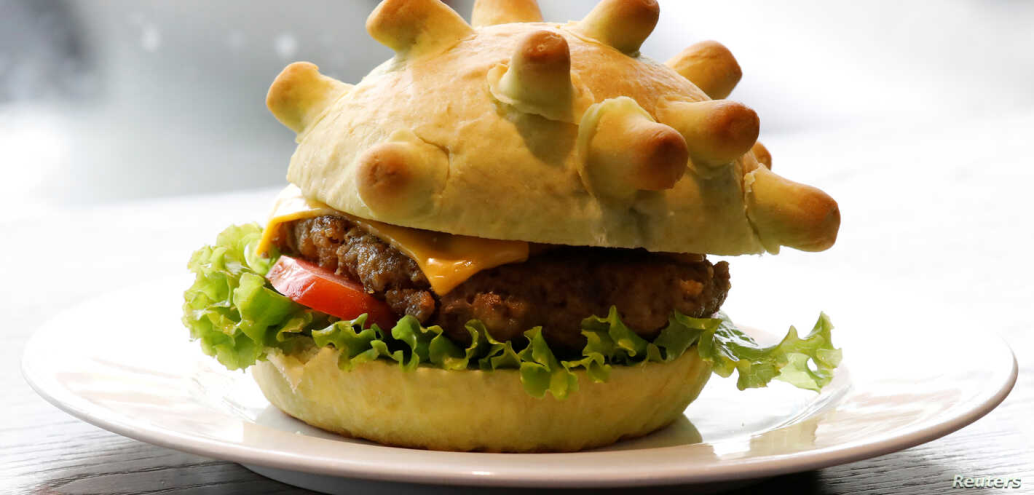 Corona-Burger, Hanoi